Тема 9
Оборонне планування за стандартами НАТО
План
ЕТАПИ ОБОРОННОГО ПЛАНУВАННЯ
ЗМІЦНЕННЯ ОБОРОНОЗДАТНОСТІ: МОДЕЛЬ ОБОРОННОГО ПЛАНУВАННЯ ЗА АНАЛОГІЄЮ З НАТО
БЕЗПЕКА ІНФОРМАЦІЇ ЗА СТАНДАРТАМИ НАТО
ПЕРЕХІД НА СТАНДАРТИ НАТО СЛУЖБИ ЗОВНІШНЬОЇ РОЗВІДКИ УКРАЇНИ
ПЕРЕХІД ДЕРЖАВНОЇ СЛУЖБИ УКРАЇНИ З НАДЗВИЧАЙНИХ СИТУАЦІЙ ДО СТАНДАРТІВ НАТО
БЕЗПЕКА КОРДОНУ: ПЕРЕХІД ДЕРЖАВНОЇ ПРИКОРДОННОЇ СЛУЖБИ УКРАЇНИ ДО СТАНДАРТІВ НАТО
ПЕРЕХІД НА СТАНДАРТИ НАТО НАЦІОНАЛЬНОЇ ГВАРДІЇ УКРАЇНИ
ПАРТНЕРСТВО СПЕЦСЛУЖБ: ПЕРЕХІД НА СТАНДАРТИ НАТО МВС
ПАРТНЕРСТВО СПЕЦСЛУЖБ: ПЕРЕХІД НА СТАНДАРТИ НАТО СБУ
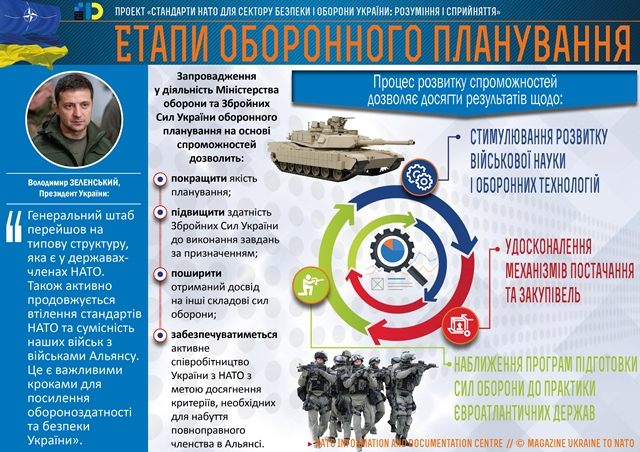 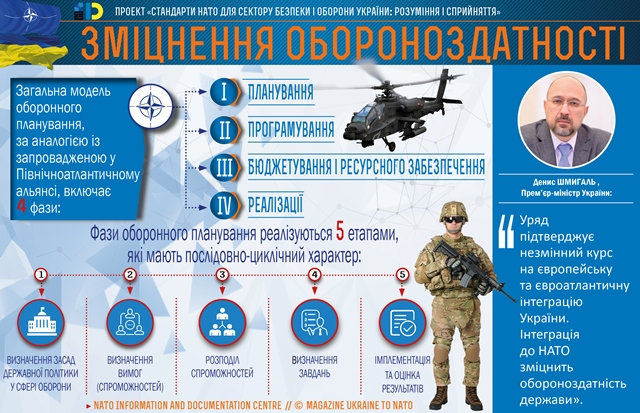 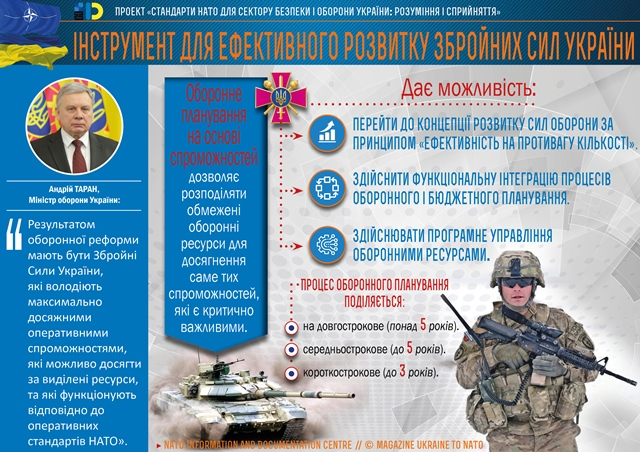 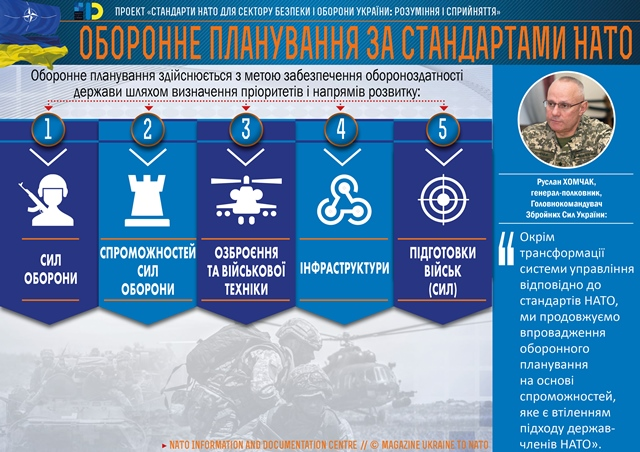 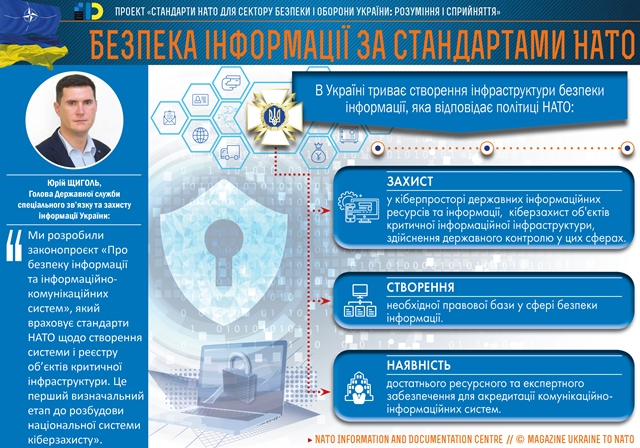 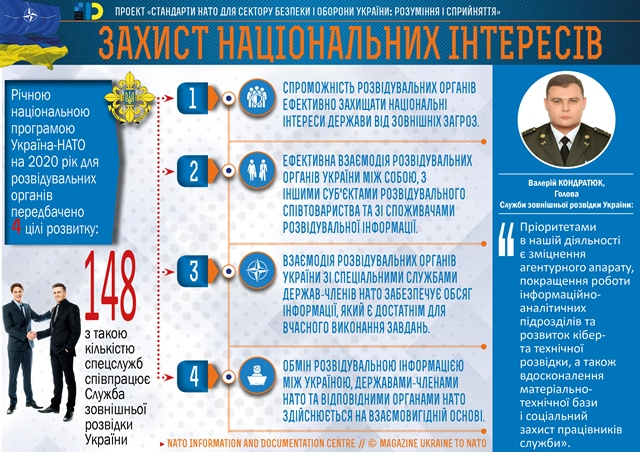 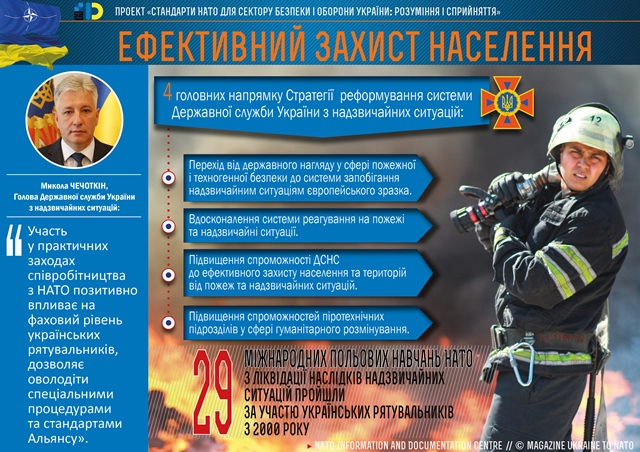 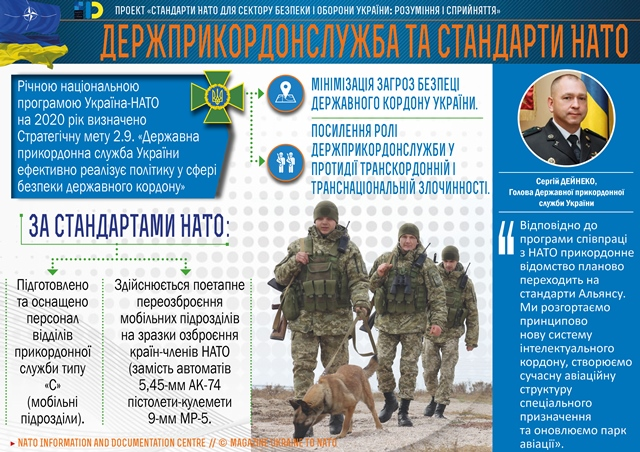 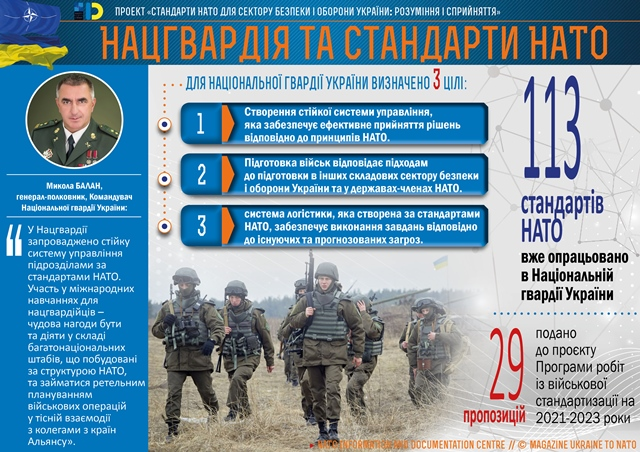 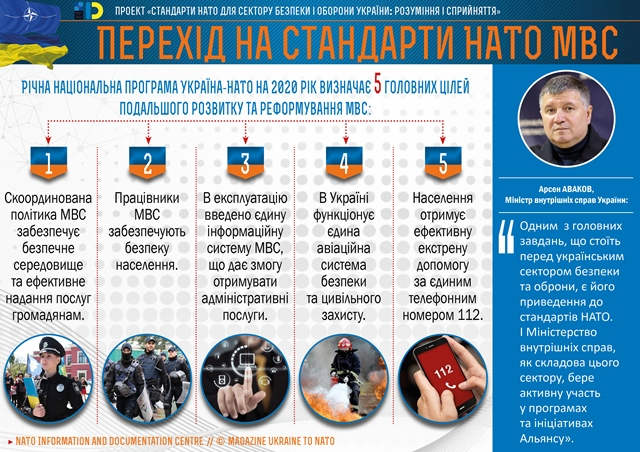 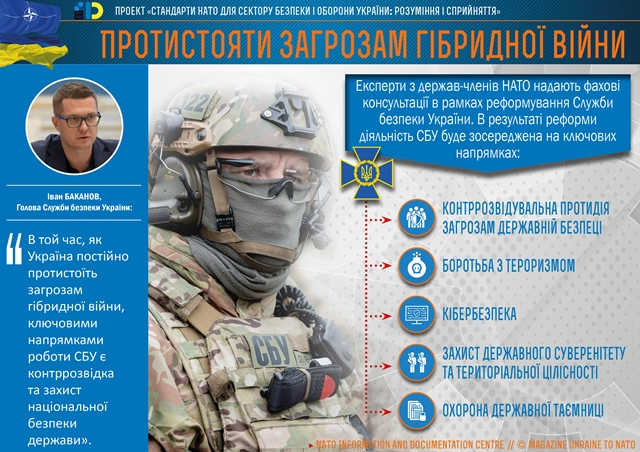 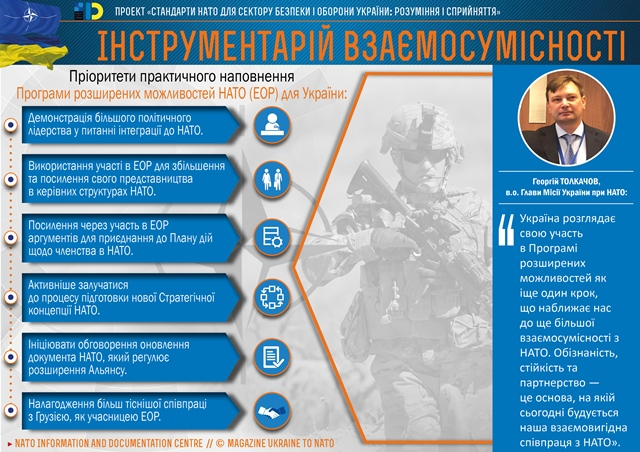 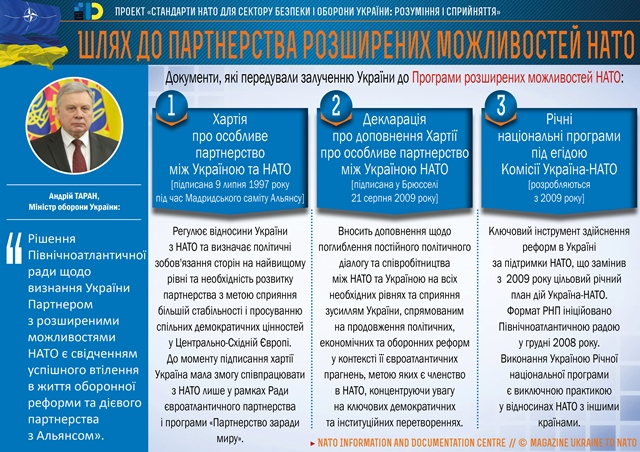 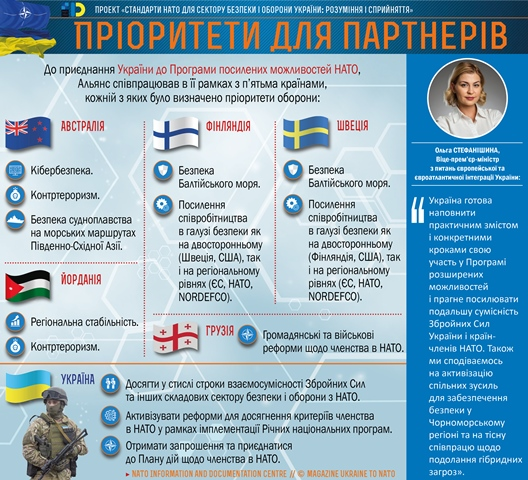 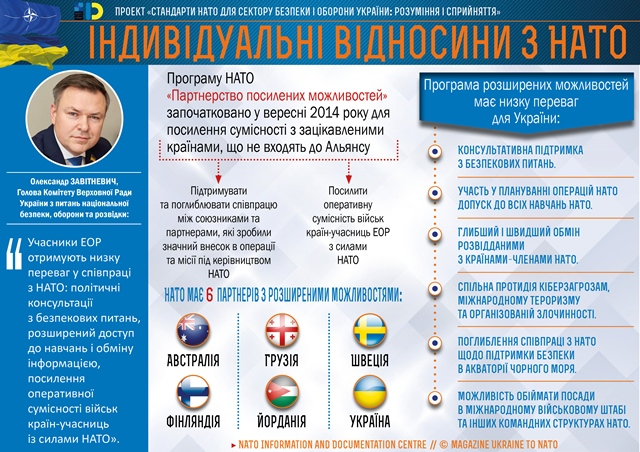 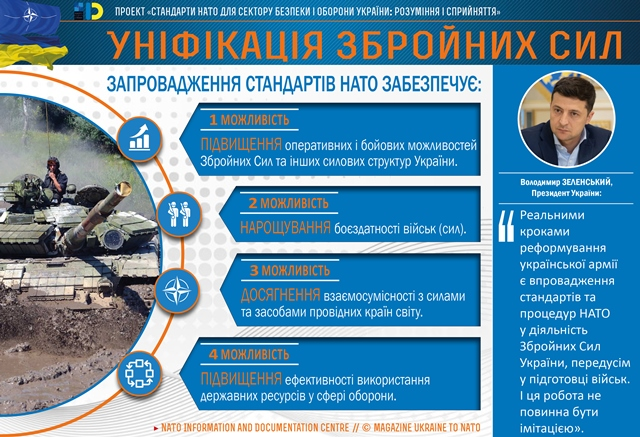 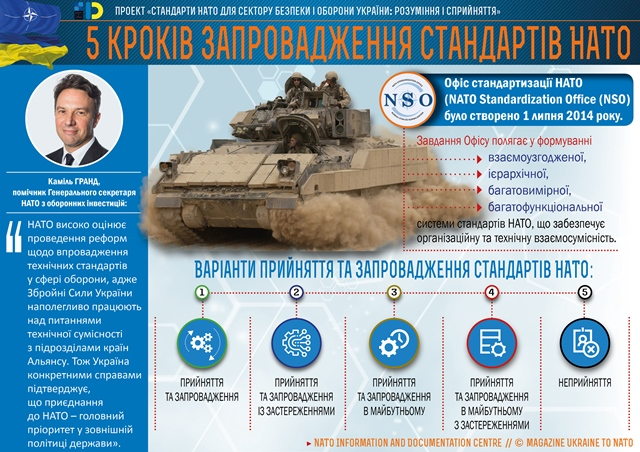 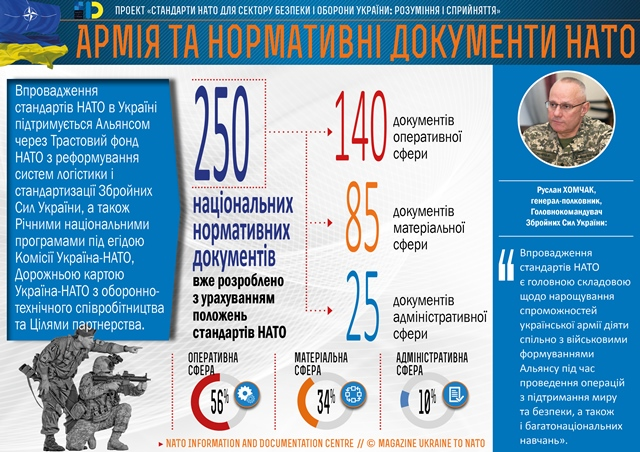 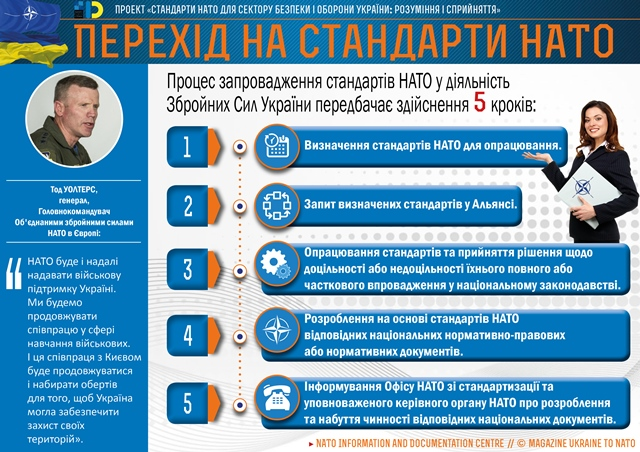